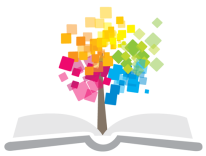 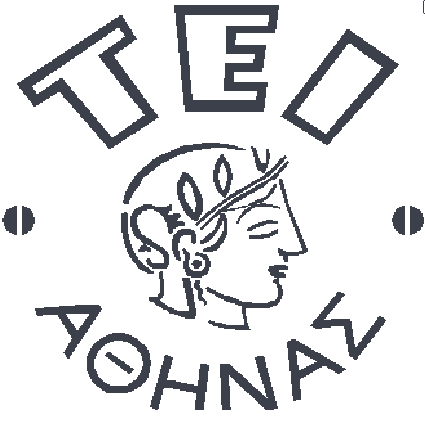 Ανοικτά Ακαδημαϊκά Μαθήματα στο ΤΕΙ Αθήνας
Κινησιοθεραπεία  (Θ)
Ενότητα 6: Ασκήσεις αντίστασης
Δρ. Ευθυμία Ζέρβα, MSc, PhD 
Καθηγήτρια Εφαρμογών 
Τμήμα Φυσικοθεραπείας – ΤΕΙ Αθήνας
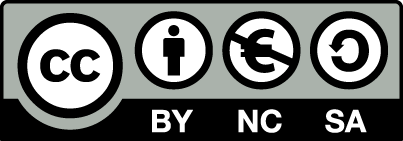 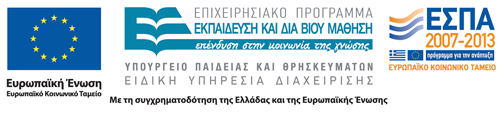 Άσκηση με αντίσταση
Είναι ο οποιοσδήποτε τύπος ενεργητικής άσκησης στον οποίο η δυναμική ή στατική μυϊκή σύσπαση βρίσκει αντίσταση από μία εξωτερική δύναμη. Η εξωτερική δύναμη εφαρμόζεται δια χειρός ή μηχανικά.
1
Δια χειρός
Η δια χειρός αντίσταση είναι τύπος ενεργητικής άσκησης όπου η αντίσταση προκαλείται από τον φυσιοθεραπευτή. Χαρακτηριστικά αυτού του τύπου αντίστασης είναι:
Δεν μπορεί να μετρηθεί.
Είναι ήπια έως μέτρια.
Είναι χρήσιμη στα πρώτα στάδια του προγράμματος αντίστασης.
2
Άσκηση μηχανικής αντίστασης
Η άσκηση μηχανικής αντίστασης είναι ο τύπος της ενεργητικής άσκησης στον οποίο η αντίσταση εφαρμόζεται με τη χρήση μηχανικών συσκευών και οργάνων. Χαρακτηριστικά αυτού του τύπου αντίστασης είναι:
Το μέγεθος της αντίστασης μπορεί να μετρηθεί.
Η αντίσταση εξελίσσεται με τη πάροδο του χρόνου.
Χρησιμοποιείται σε συγκεκριμένα προγράμματα με συγκεκριμένο μέγεθος.
Μπορεί να είναι μεγαλύτερο μέγεθος από τη δια χειρός αντίσταση.
3
Παράδειγμα άσκησης  μηχανικής αντίστασης
Knee Physical Therapy : Hamstring Strengthening Physical Therapy Exercises for Knees από ehowhealth
4
Στόχοι των ασκήσεων αντίστασης 1/2
Αύξηση της δύναμής
Η μυϊκή σύσπαση φορτίζεται υπό αντίσταση ώστε να αναπτυχθούν αυξημένα επίπεδα τάσης λόγω της υπερτροφίας και της επιστράτευσης των μυϊκών ινών.
Αύξηση της μυϊκής αντοχής
Η μυϊκή αντοχή βελτιώνεται με ήπια αντίσταση (μικρό φορτίο) και αρκετές επαναλήψεις.
Σημείωση: Στα περισσότερα προγράμματα αύξησης μυϊκής δύναμης αυξάνεται και η μυϊκή αντοχή.
5
Στόχοι των ασκήσεων αντίστασης 2/2
Αύξηση της ισχύος
Η μυϊκή ισχύς βελτιώνεται είτε αυξάνοντας το έργο που πρέπει να παράγει ο μυς σε συγκεκριμένη χρονική περίοδο, είτε μειώνοντας το χρόνο που απαιτείται για την παραγωγή του ίδιου έργου.
6
Αντενδείξεις ασκήσεων αντίστασης
Φλεγμονή (η χρησιμοποίηση αντίστασης μπορεί να οδηγήσει το μυ ή την άρθρωση σε αύξηση Γης φλεγμονής ή της διόγκωσης).
Πόνος (η ύπαρξη πόνου ή η εμφάνιση κατά τη διάρκεια της άσκησης αποτελεί αντένδειξη).
7
Τέλος Ενότητας
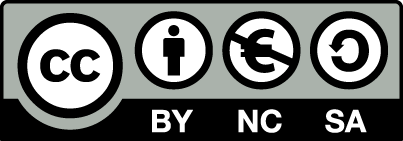 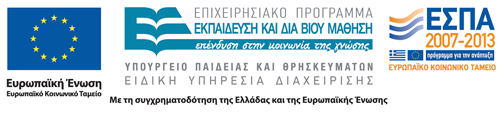 Σημειώματα
Σημείωμα Αναφοράς
Copyright Τεχνολογικό Εκπαιδευτικό Ίδρυμα Αθήνας, Ευθυμία Ζέρβα 2014. Ευθυμία Ζέρβα. «Κινησιοθεραπεία  (Θ). Ενότητα 6: Ασκήσεις αντίστασης». Έκδοση: 1.0. Αθήνα 2014. Διαθέσιμο από τη δικτυακή διεύθυνση: ocp.teiath.gr.
Σημείωμα Αδειοδότησης
Το παρόν υλικό διατίθεται με τους όρους της άδειας χρήσης Creative Commons Αναφορά, Μη Εμπορική Χρήση Παρόμοια Διανομή 4.0 [1] ή μεταγενέστερη, Διεθνής Έκδοση.   Εξαιρούνται τα αυτοτελή έργα τρίτων π.χ. φωτογραφίες, διαγράμματα κ.λ.π., τα οποία εμπεριέχονται σε αυτό. Οι όροι χρήσης των έργων τρίτων επεξηγούνται στη διαφάνεια  «Επεξήγηση όρων χρήσης έργων τρίτων». 
Τα έργα για τα οποία έχει ζητηθεί άδεια  αναφέρονται στο «Σημείωμα  Χρήσης Έργων Τρίτων».
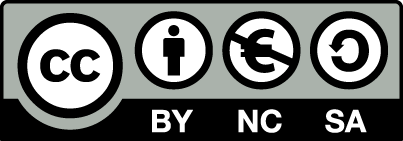 [1] http://creativecommons.org/licenses/by-nc-sa/4.0/ 
Ως Μη Εμπορική ορίζεται η χρήση:
που δεν περιλαμβάνει άμεσο ή έμμεσο οικονομικό όφελος από την χρήση του έργου, για το διανομέα του έργου και αδειοδόχο
που δεν περιλαμβάνει οικονομική συναλλαγή ως προϋπόθεση για τη χρήση ή πρόσβαση στο έργο
που δεν προσπορίζει στο διανομέα του έργου και αδειοδόχο έμμεσο οικονομικό όφελος (π.χ. διαφημίσεις) από την προβολή του έργου σε διαδικτυακό τόπο
Ο δικαιούχος μπορεί να παρέχει στον αδειοδόχο ξεχωριστή άδεια να χρησιμοποιεί το έργο για εμπορική χρήση, εφόσον αυτό του ζητηθεί.
Επεξήγηση όρων χρήσης έργων τρίτων
Δεν επιτρέπεται η επαναχρησιμοποίηση του έργου, παρά μόνο εάν ζητηθεί εκ νέου άδεια από το δημιουργό.
©
διαθέσιμο με άδεια CC-BY
Επιτρέπεται η επαναχρησιμοποίηση του έργου και η δημιουργία παραγώγων αυτού με απλή αναφορά του δημιουργού.
διαθέσιμο με άδεια CC-BY-SA
Επιτρέπεται η επαναχρησιμοποίηση του έργου με αναφορά του δημιουργού, και διάθεση του έργου ή του παράγωγου αυτού με την ίδια άδεια.
διαθέσιμο με άδεια CC-BY-ND
Επιτρέπεται η επαναχρησιμοποίηση του έργου με αναφορά του δημιουργού. 
Δεν επιτρέπεται η δημιουργία παραγώγων του έργου.
διαθέσιμο με άδεια CC-BY-NC
Επιτρέπεται η επαναχρησιμοποίηση του έργου με αναφορά του δημιουργού. 
Δεν επιτρέπεται η εμπορική χρήση του έργου.
Επιτρέπεται η επαναχρησιμοποίηση του έργου με αναφορά του δημιουργού
και διάθεση του έργου ή του παράγωγου αυτού με την ίδια άδεια.
Δεν επιτρέπεται η εμπορική χρήση του έργου.
διαθέσιμο με άδεια CC-BY-NC-SA
διαθέσιμο με άδεια CC-BY-NC-ND
Επιτρέπεται η επαναχρησιμοποίηση του έργου με αναφορά του δημιουργού.
Δεν επιτρέπεται η εμπορική χρήση του έργου και η δημιουργία παραγώγων του.
διαθέσιμο με άδεια 
CC0 Public Domain
Επιτρέπεται η επαναχρησιμοποίηση του έργου, η δημιουργία παραγώγων αυτού και η εμπορική του χρήση, χωρίς αναφορά του δημιουργού.
Επιτρέπεται η επαναχρησιμοποίηση του έργου, η δημιουργία παραγώγων αυτού και η εμπορική του χρήση, χωρίς αναφορά του δημιουργού.
διαθέσιμο ως κοινό κτήμα
χωρίς σήμανση
Συνήθως δεν επιτρέπεται η επαναχρησιμοποίηση του έργου.
Διατήρηση Σημειωμάτων
Οποιαδήποτε αναπαραγωγή ή διασκευή του υλικού θα πρέπει να συμπεριλαμβάνει:
το Σημείωμα Αναφοράς
το Σημείωμα Αδειοδότησης
τη δήλωση Διατήρησης Σημειωμάτων
το Σημείωμα Χρήσης Έργων Τρίτων (εφόσον υπάρχει) μαζί με τους συνοδευόμενους υπερσυνδέσμους.
Χρηματοδότηση
Το παρόν εκπαιδευτικό υλικό έχει αναπτυχθεί στo πλαίσιo του εκπαιδευτικού έργου του διδάσκοντα.
Το έργο «Ανοικτά Ακαδημαϊκά Μαθήματα στο ΤΕΙ Αθηνών» έχει χρηματοδοτήσει μόνο την αναδιαμόρφωση του εκπαιδευτικού υλικού. 
Το έργο υλοποιείται στο πλαίσιο του Επιχειρησιακού Προγράμματος «Εκπαίδευση και Δια Βίου Μάθηση» και συγχρηματοδοτείται από την Ευρωπαϊκή Ένωση (Ευρωπαϊκό Κοινωνικό Ταμείο) και από εθνικούς πόρους.
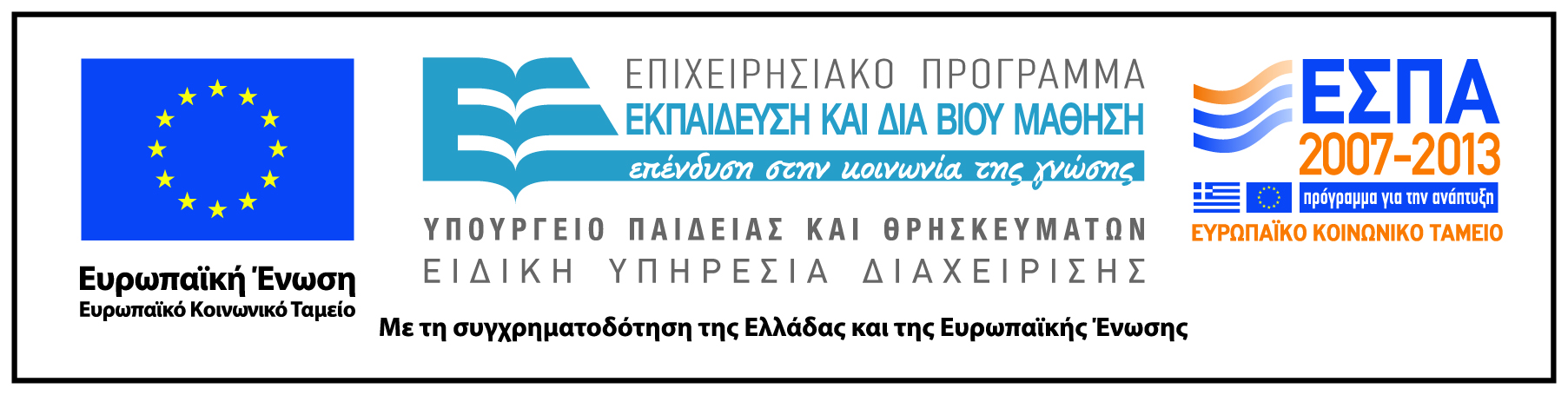